Unlocking the Value of Brownfields in Your Community
OEMC 2015
John Desbiens, P.Eng.
Cambium Inc. President/CEO
Peterborough Economic Development Director
Greater Peterborough Innovation Cluster Chair
Ontario Onsite Wastewater Association Director
CAWT Technology Access Centre Advisory Board
Trent (University) Business Council Co-Chair
Peterborough Ultimate League Vice President
Proactive Brownfield Remediation Programs
2
Intent of this talk
Inspire MoreProactive Effort for BrownfieldsRehabilitation &Redevelopmentin our Communities
Proactive Brownfield Remediation Programs
3
The Greenfields Trap
Developers minimize additional time and cost to maximize project profits
Municipalities are supportive for growing tax base and new “free” infrastructure
These outcomes are most commonly achieved in Greenfield developments
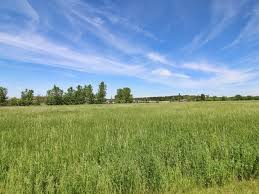 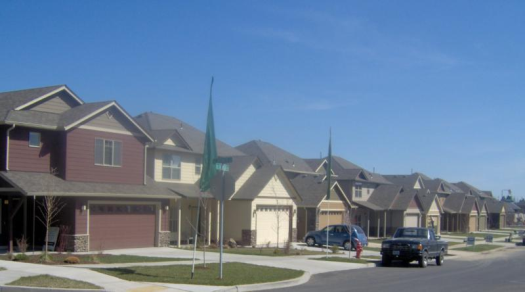 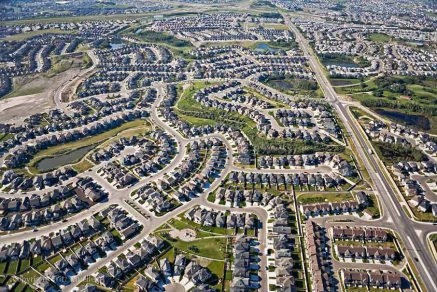 Proactive Brownfield Remediation Programs
4
[Speaker Notes: URBAN SPRAWL]
20th Century & Urban Sprawl
Sprawl is inefficient use of existing built and natural environments
Showing to be unsustainable
Asset Management Plans are proving the need for change in development/growth strategies
Fueled by automobile biased planning and development
Proactive Brownfield Remediation Programs
5
[Speaker Notes: Rates of travel for majority of population allowed for new paradigm of community design]
before automobiles…
Travel was slower
Assisted travel less common
Concentrated populations
Dense urban infrastructure
Incremental intensification
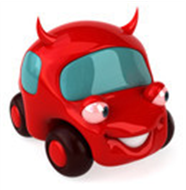 Proactive Brownfield Remediation Programs
6
[Speaker Notes: Had become easier to drive past a brownfield than to give attention to it
Trending back to Incremental Urban Intensification]
Incremental Intensification
Maximized use of infrastructure
More proximate mixed land use
Promotion of active transportation
Preservation of agricultural lands
Preservation of natural assets
Reduction of GHG
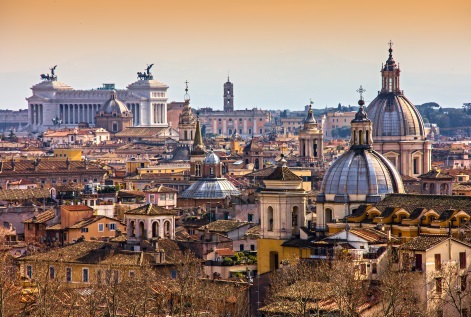 Proactive Brownfield Remediation Programs
7
[Speaker Notes: Had become easier to drive past a brownfield
Before the automobile ; Back to Incremental Urban Intensification

Closely shorn grass lawns first emerged in 17th century England at the homes of large, wealthy landowners. While sheep were still grazed on many such park-lands, land owners increasingly depended on human labor to tend the grass closest to their homes. Before lawnmowers, only the rich could afford to hire the many hands needed to scythe and weed the grass, so a lawn was a mark of wealth and status.]
Infill Development
More municipalities are receiving development proposals within existing built urban boundaries
Prompted by realty conditions; generally positive for communities
CIPs and associated crafted incentives are passively effective for the repurposing of properties
Proactive Brownfield Remediation Programs
8
[Speaker Notes: Low hanging fruit taken first]
What is a Brownfield?
Derelict, vacant, or under-utilized places where past industrial or commercial activities may have left structures/materials behind
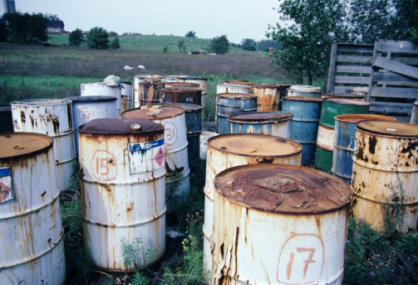 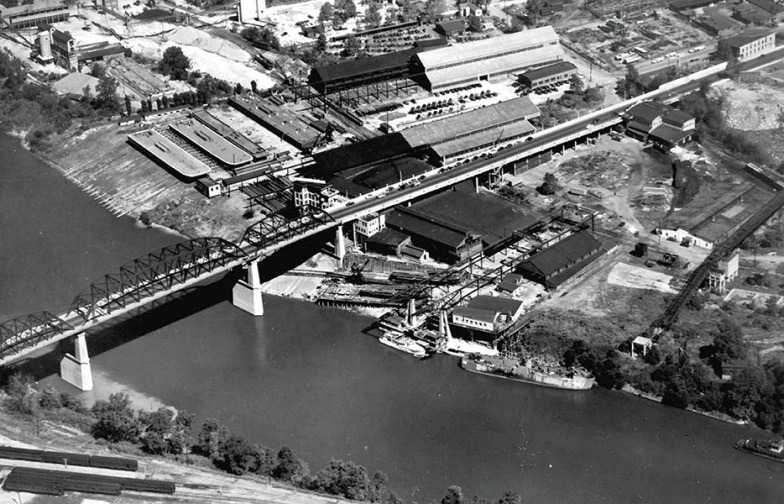 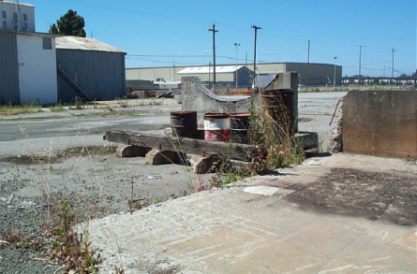 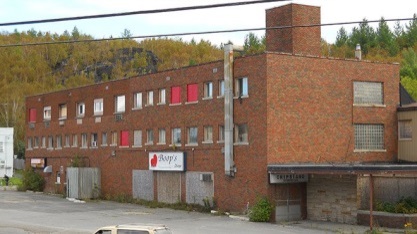 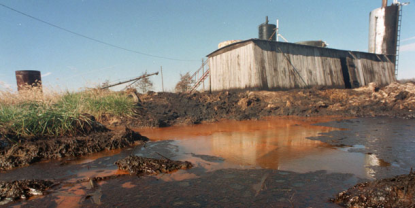 Proactive Brownfield Remediation Programs
9
[Speaker Notes: include old and abandoned refineries, former railway yards, old waterfronts, crumbling warehouses, abandoned gas stations, former drycleaners and other commercial properties where toxic substances may have been used or stored.]
Brownfields Often…
are contaminated
contain hazardous substances
degrade nearby properties 
pose health and safety risks
reduce local property values
impact socio-culturally
Proactive Brownfield Remediation Programs
10
Brownfield development ASAP
Impact Mitigation
environmental degradation
public health and safety risks
Potential Value
Revitalize neighbourhoods
“Place-making” and stronger communities 
Increase economic and business activity
Promote intensification; curb urban sprawl
Proactive Brownfield Remediation Programs
11
Brownfields Repurposed
Interim or long term:
parking, community gardens, parks;
cultural and social enterprises;
energy generation;
commercial spaces;
institutions;
industry;
housing; etc.
Proactive Brownfield Remediation Programs
12
[Speaker Notes: Depending on the setting of course]
What is the Hold-up?
Often it’s brownfield unknowns:
Geotechnical setting
Site servicing capacity
Archeological/Heritage
OP and zoning flexibility
Structural integrity
Hazardous building substances
Contamination
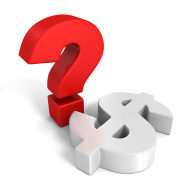 Proactive Brownfield Remediation Programs
13
[Speaker Notes: $$$$$$$$$$$$$$]
Community Improvement Plan
CIPs will encourage some desired development by experienced opportunists


Developers still are still motivated by time and cost; unknowns create uncertainties for unacceptable risk
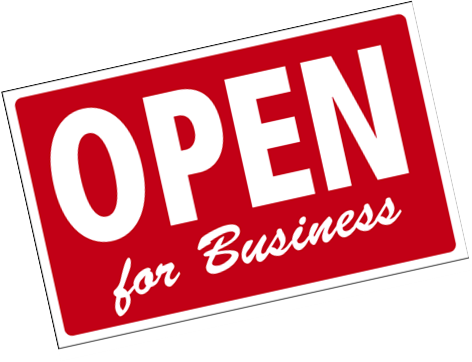 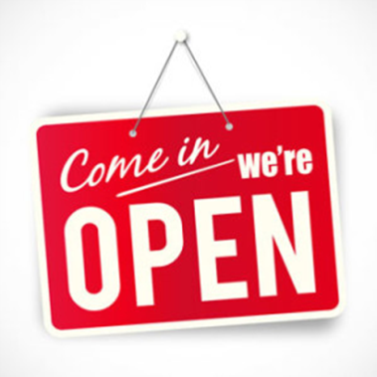 Proactive Brownfield Remediation Programs
14
[Speaker Notes: Isn’t promotion enough]
Therefore …
Development activity may not happen where and when it is needed most


May not be what is needed most
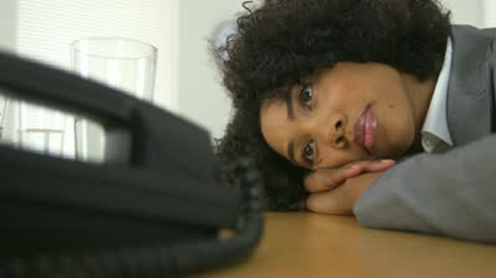 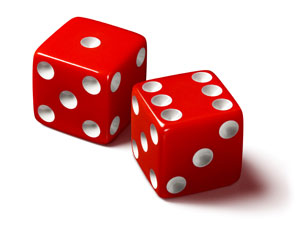 Proactive Brownfield Remediation Programs
15
[Speaker Notes: Hope is not a course of action]
Proactive on Brownfields
Municipal leadership to stimulate desired development on the most problematic areas (brownfields).
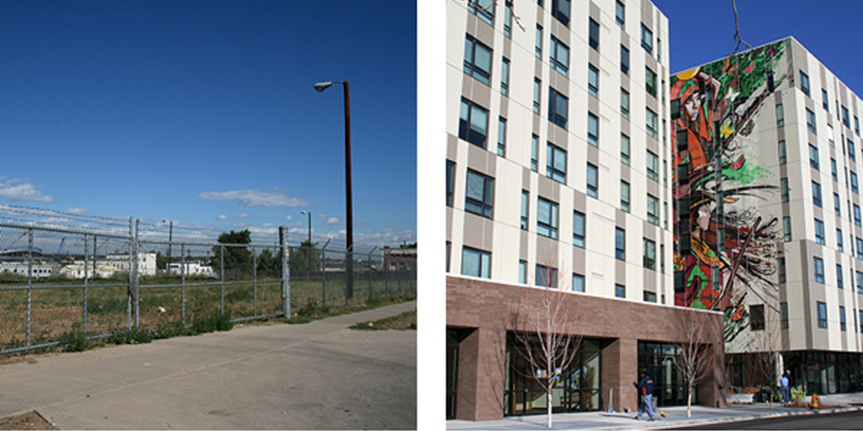 Proactive Brownfield Remediation Programs
16
[Speaker Notes: Municipal Leadership in the form of Community Development Team]
Community Development Team
Proactive Brownfields Development Program
Proactive Brownfield Remediation Programs
17
Proactive Brownfields Program
PLAN – STUDY – REMED – REDEV
A program providing technical and financial support when past land use of properties is a concern
Some support provided by municipal resources -- remainder will require third party expertise
Proactive Brownfield Remediation Programs
18
[Speaker Notes: a resource for property owners, developers, community organizations, and neighbors who are interested in cleaning up brownfields, recovering neighborhood land.]
Brownfields Inventory
Where are they
Available information (and gaps)
Properties characteristics
Reason for their current states
Property owners (public & private)
Future plans of owners
Proactive Brownfield Remediation Programs
19
Privately owned Brownfields
Owners to be engaged by community development team
Ensure awareness of incentives and programs available
Offer support to motivated owners wishing to sell or develop
Municipal approval process should be responsive for brownfield projects
Proactive Brownfield Remediation Programs
20
Municipal Brownfields
Errrr, let’s not dwell on the past…
Opportunity to access value sooner
If desired development outcome is not within municipal operations then “set the table”
Uncertainties should be addressed to reduce risk and entice investment
Proactive Brownfield Remediation Programs
21
Revisiting the Uncertainties
Site servicing capacity
OP and zoning flexibility
Archeological/Heritage
Geotechnical setting
Structural integrity
Hazardous building substances
Contamination liability
Proactive Brownfield Remediation Programs
22
[Speaker Notes: $$$$$$$$$$$$$$
Argentina - Second Mining Development Technical Assistance Project (PASMA II)]
Brownfields Studies for Rehab
Hazardous Materials
Asbestos Survey and Abatement
Designated Substance Survey
Environmental Site Assessments
Phase I
Phase II
Remediation / Risk Assessment
Record of Site Condition
Proactive Brownfield Remediation Programs
23
[Speaker Notes: What are the implementation costs in bullet #1?]
Designated Substance Surveys (DSS)
Substance to which the exposure of a worker is prohibited, regulated, restricted, limited or controlled.
Eleven designated substances in Ontario:
Asbestos
Lead
Mercury
Silica
Benzene
Arsenic
Coke Oven Emissions
Acrylonitrile
Isocyanates 
Vinyl Chloride
Ethylene Oxide
Proactive Brownfield Remediation Programs
24
[Speaker Notes: Should we mention PCB’s?  They are being phased out at the end of this year (but fluorescent light ballasts are exempt)]
Objectives of DSS
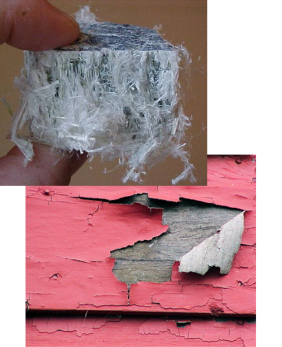 Identify/quantify the extent of designated substances within building 
Results dictate appropriate steps to control exposure to workers in building
Illustrate clearly the type and exact location of the materials containing a designated substance
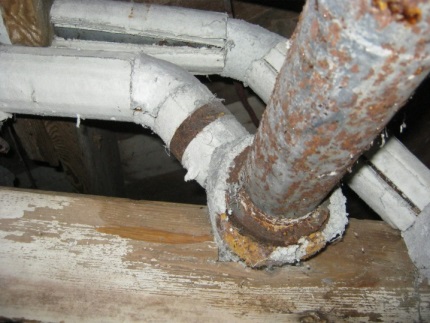 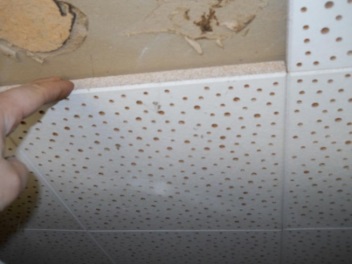 Proactive Brownfield Remediation Programs
25
Environmental site assessments
Phase I ESA
Phase II ESA
Site Remediation
Risk Assessment
Record of Site Condition
Proactive Brownfield Remediation Programs
26
[Speaker Notes: Phase I 
	Non intrusive study to identify potential areas of concern
	Phase I study completed prior to closing, usually at the request of the lending institution
	Provides environmental record of the site
Phase II
	Intrusive investigation to delineate the nature and extent of any contamination or hazardous materials present
Record of Site Condition
	not required, optional clearance from MOE, requires additional work]
Environmental site assessments
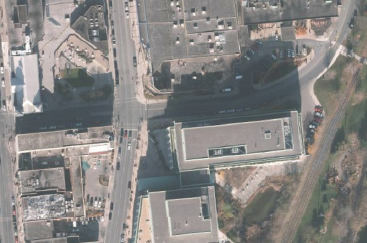 Phase 1
Potential for…
Non-Intrusive Process
Components
Data Collection
Site Inspection
Interviews
Reporting
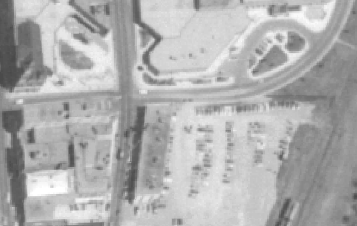 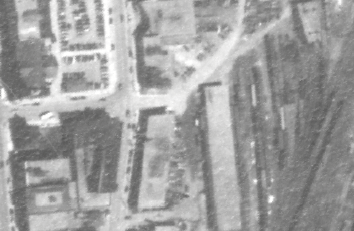 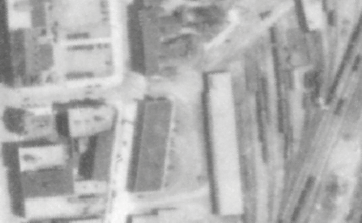 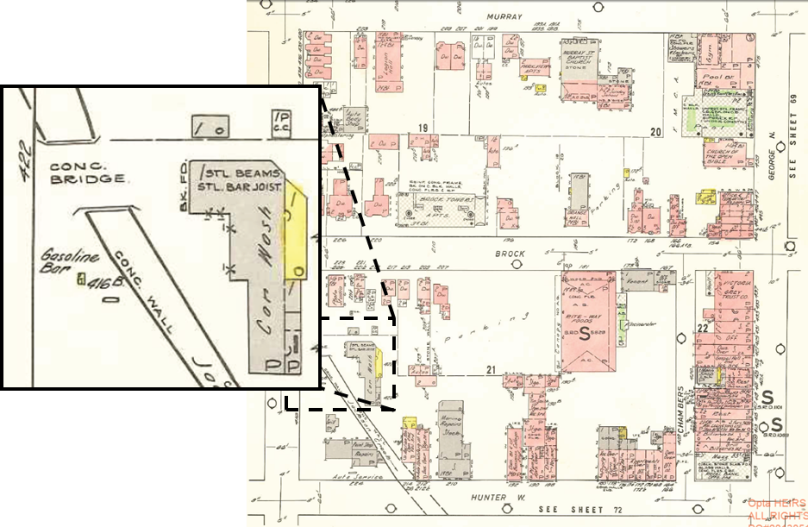 Proactive Brownfield Remediation Programs
27
[Speaker Notes: -The objective is to define potential environmental liability associated with site and surrounding properties
-Non-intrusive study, desktop review
-Provides environmental record of the site and surrounding land
-Typically valid for 18 months]
Environmental site assessments
Phase II
Nature & Extent
Intrusive Process
Components
Setup 
Sample Collection
Analysis 
Reporting
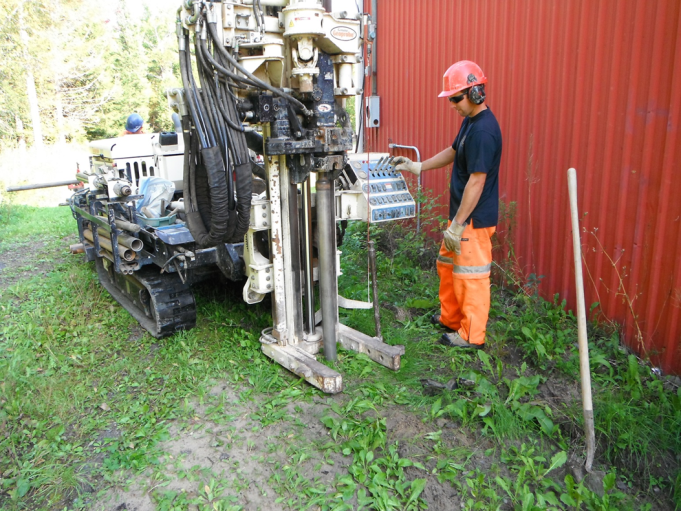 Proactive Brownfield Remediation Programs
28
[Speaker Notes: OBJECTIVE
Determining nature and extent of contamination or hazardous materials, if present
The Phase II ESA scope is typically based on the results of the Phase I ESA
SETUP and SAMPLE COLLECTION
Completed through an intrusive study to collect subsurface soil/groundwater samples
Soil and groundwater are assessed
Comment on the size of rigs, capable of getting in tight places
Direction of GW flow is determined, helps to determine potential off-site sources or receptors of contamination
ANALYSIS
Analysis conducted by an accredited laboratory for contaminants of concern based on the Phase I]
Remediation & Restoration
Ex-situ 
Dig and Dump
Fastest remedial method
Sometimes not viable
In-situ
Least disruption
Collection and treatment
Biological/chemical remediation
Proactive Brownfield Remediation Programs
29
[Speaker Notes: EX-SITU
-Excavate the contaminated soil, dispose of it at a landfill, replace soil with clean fill
-Depending on depth of contaminants, bedrock, and buildings, may not be a viable option
IN-SITU
-requires some equipment stored on-site, but can go ahead normal business operations with no interruption
-biological or chemical substrates are introduced into the groundwater where they will treat the contamination in the ground]
Remediation & Restoration
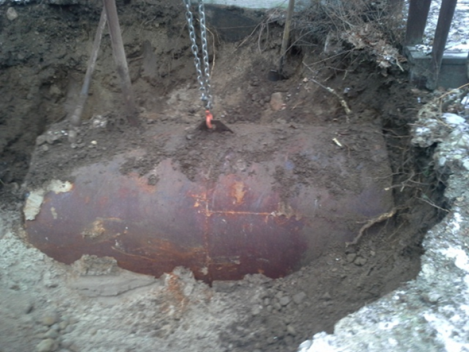 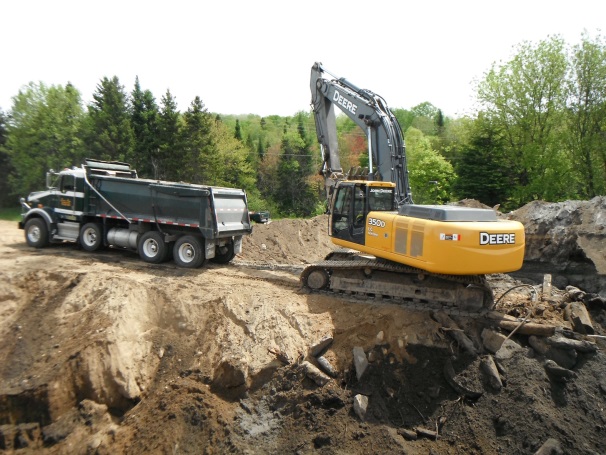 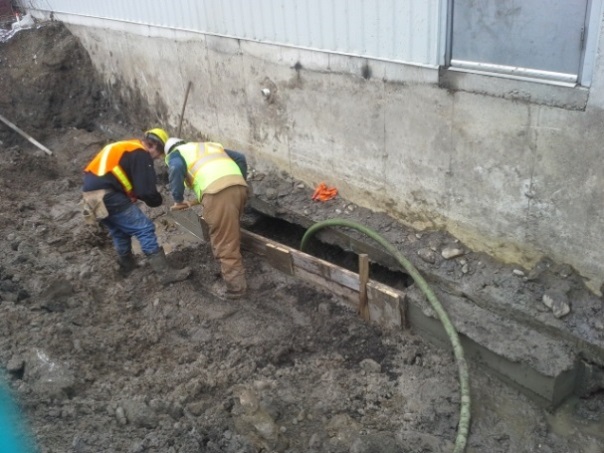 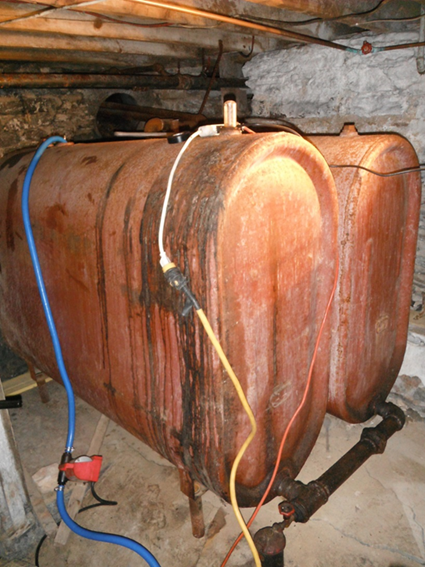 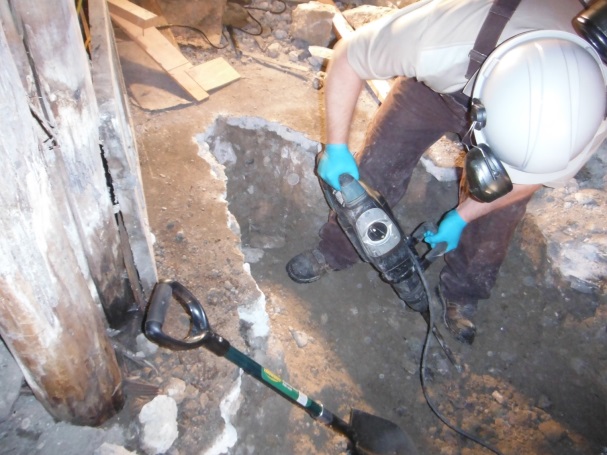 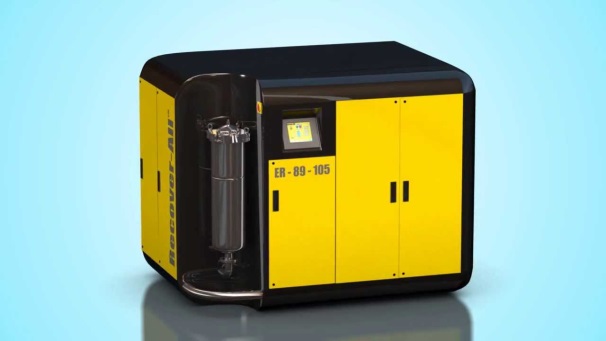 Proactive Brownfield Remediation Programs
30
Weighing the Possibilities
Results of preliminary studies may constrain land use options
Remediation of property may add more options but remedial plan could be cost prohibitive
Site specific risk assessment may be used to establish unique environmental quality criteria
Proactive Brownfield Remediation Programs
31
Risk Assessment
Changes generic MOECC criteria to be site specific
Takes site details and land use into evaluation
Generally increases allowable limit of contaminants
Remediation can be avoided
Expensive, but can save money overall 
Typically used on large, deep or complex contamination
Proactive Brownfield Remediation Programs
32
Risk Assessment & Management
Evaluation of site-specific criteria
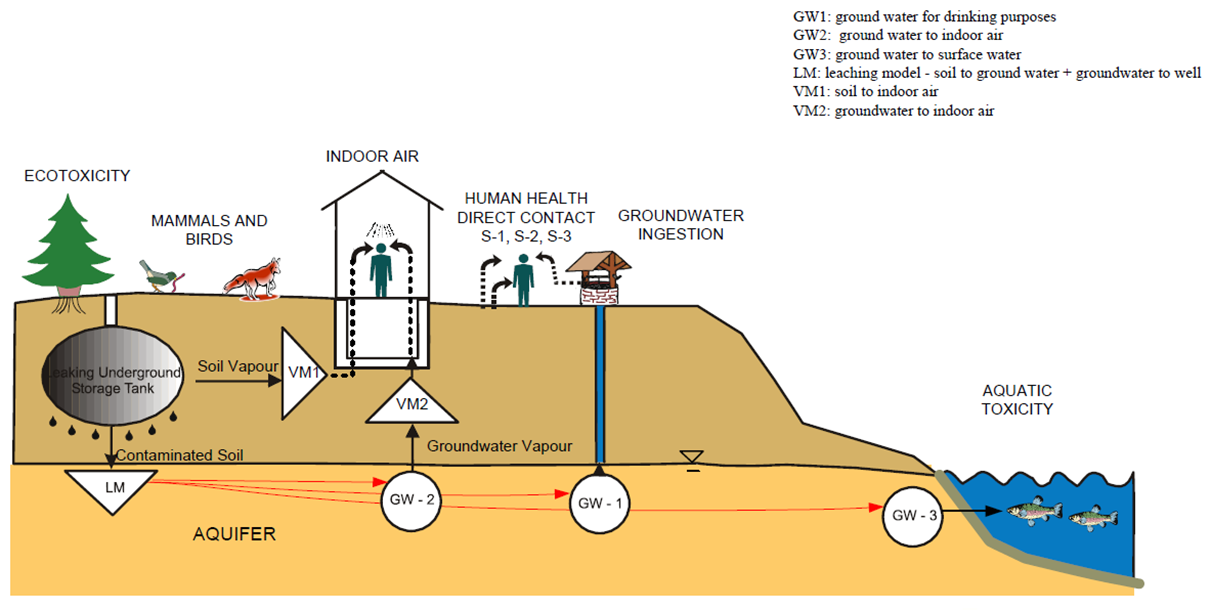 Proactive Brownfield Remediation Programs
33
[Speaker Notes: Comment that most downtown sites are paved, are not public areas or parks, and surface water is typically a safe distance away]
Record of Site Condition (RSC)
Filed with the results of ESA(s) 
Confirms contaminants are within thresholds or no evidence of contaminants
Regulated by the MOECC in Ontario - only true ‘Clearance’ provided
Time-stamps the criteria to the site, so that future criteria reductions do not trigger a new ESA requirement
Proactive Brownfield Remediation Programs
34
[Speaker Notes: A record of site condition is a requirement of the Brownfields Tax Assistance program, but is NOT a requirement of the Municipal Brownfields Rehabilitation Grant Program]
Record of Site Condition
Added assessment requirements
Conceptual Site Model
Site cross-sections
Site-wide contaminant analysis for soil and GW
6 to 24 months MOE review period
Does not address off-site impacts
Proactive Brownfield Remediation Programs
35
Get Proactive on Brownfields
Often brownfields need a ‘nudge’
About the journey more than the destination
Ownership isn’t a must for progress
Community involvement has value
Ideally catalyst for cascade effect
Proactive Brownfield Remediation Programs
36
Discussion…
Offer a comment?
Share your experience?
Proactive Brownfield Remediation Programs
37